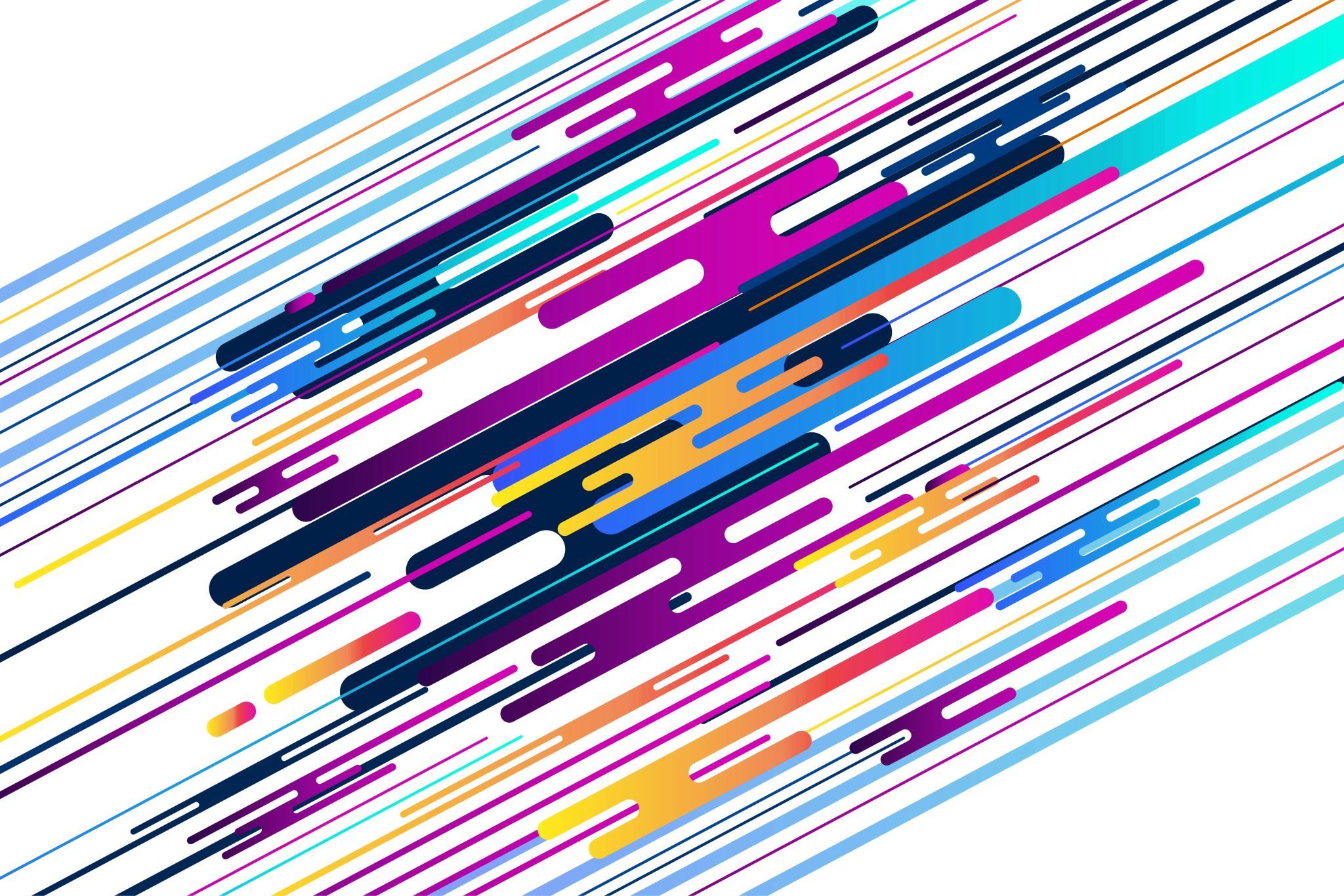 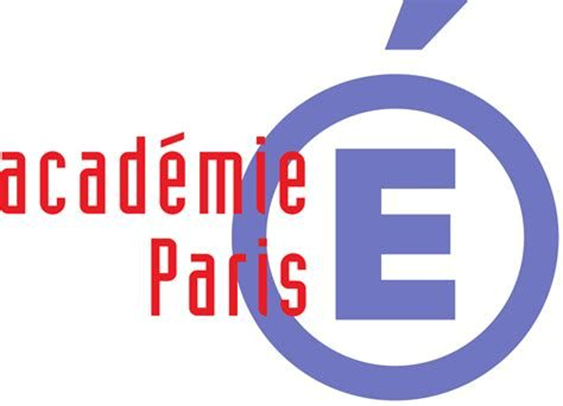 Economie & gestion
Module de formation n°2
La séquence pédagogique
Au préalable, quelques précisions :
La séquence pédagogique
Et surtout, un point très important et incontournable : notre ingénierie pédagogique est basée sur la méthode O.A.C.I.
4.
Interprétation
3.
Conceptualisation
La séquence pédagogique
2.
Analyse
1.
Observation
1. A partir de quels « ingrédients » prépare-t-on une séquence pédagogique ?
La base
Le programme de la matière (STMG) ou
Le référentiel de la matière (STS)
La séquence pédagogique
Les manuels
Documents de découverte et d’analyse
Applications / TD / QCM / …
Des ressources
Sites de ressources académiques (cf diapo 13)
Presse, ressources internet
Interventions de partenaires / visites / etc…
2. Quels sont les enjeux de la préparation d’une séquence pédagogique ?
Préparer chaque séquence avec rigueur est primordial car :
La séquence pédagogique
3. Quelles étapes à suivre pour élaborer une séquence pédagogique ?
Etapes :
Exemples :
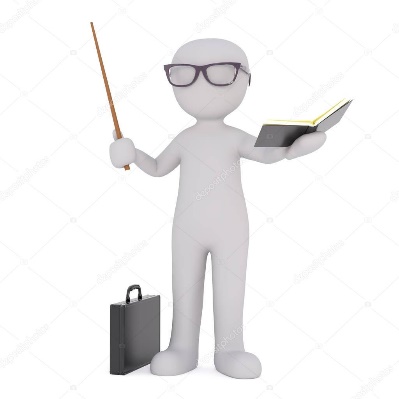 Programme de 1ère STMG en Droit-Economie
La séquence pédagogique
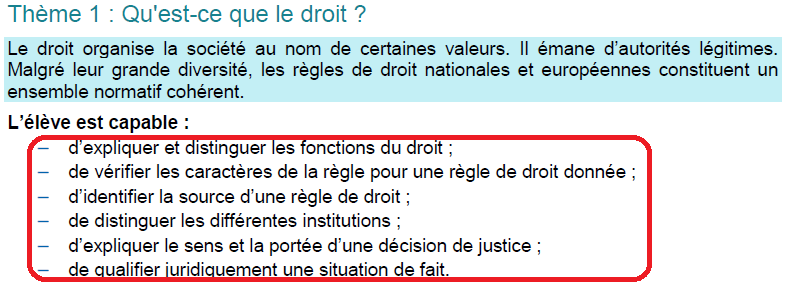 A l’aide du programme / référentiel, 
identifier les objectifs pédagogiques.
3. Quelles étapes à suivre pour élaborer une séquence pédagogique ?
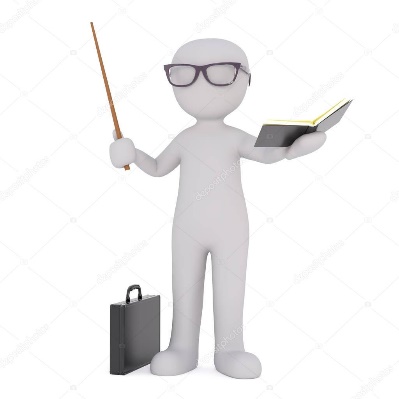 Etapes :
Exemples :
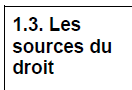 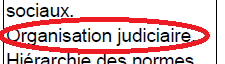 Avant d’aborder le Point 2.3 du programme, il convient de réactiver les connaissances abordées lors du Point 1.3
La séquence pédagogique
b. Identifier les acquis antérieurs utiles à la transmission des nouvelles connaissances (logique spiralaire du processus d’apprentissage)
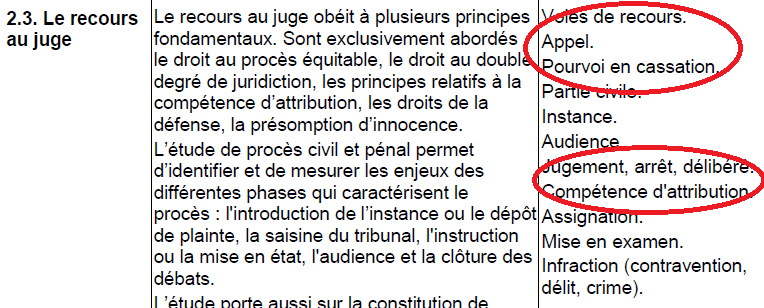 3. Quelles étapes à suivre pour élaborer une séquence pédagogique ?
Etapes :
Exemples :
(liste non exhaustive)
La séquence pédagogique
c. Réfléchir aux activités progressives à proposer aux élèves
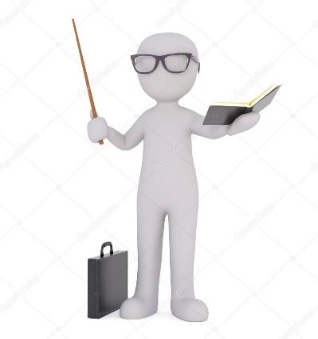 3. Quelles étapes à suivre pour élaborer une séquence pédagogique ?
Etapes :
Exemple :
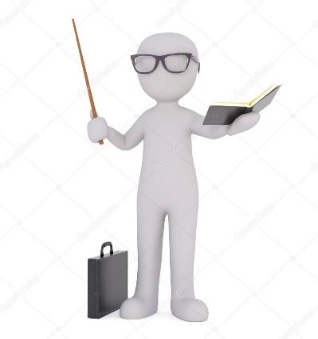 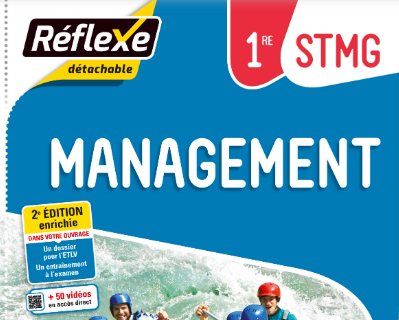 d. Identifier des supports à faire “manipuler” aux élèves
La séquence pédagogique
Le manuel scolaire Management 1ère STMG édité par Nathan offre un ensemble d’activités diversifié et progressif !
Remarque essentielle !
Ici se joue la méthode O.A.C.I. puisque c’est en mettant en œuvre des consignes claires et précises sur des activités que les élèves atteindront l’objectif d’apprentissage en Observant et Analysant des situations concrètes afin d’être en capacité de Conceptualiser les notions puis de les Interpréter dans d’autres situations pratiques.
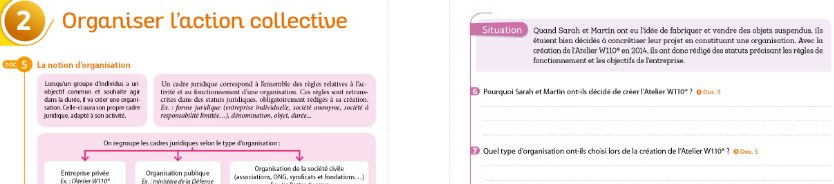 3. Quelles étapes à suivre pour élaborer une séquence pédagogique ?
Etapes :
Exemple :
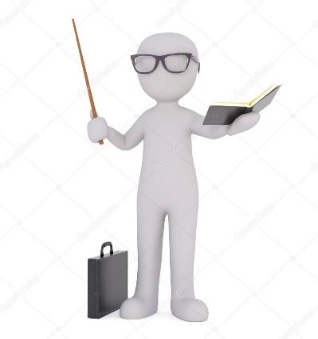 Reprenons l’exemple précédent issu du manuel de Management de 1ère STMG (Nathan)
e. Après la sélection des supports envisagés, il convient de : 
Lister les actions de l’enseignant
Lister les actions des élèves
Fixer le temps en minutes pour chaque activité
La séquence pédagogique
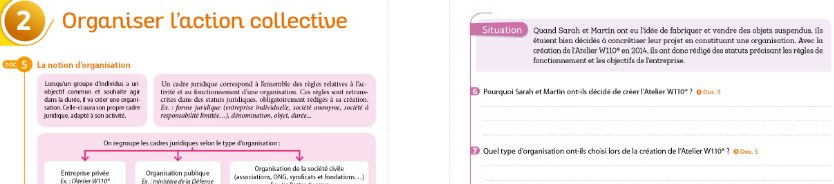 3. Quelles étapes à suivre pour élaborer une séquence pédagogique ?
Etapes :
Exemple :
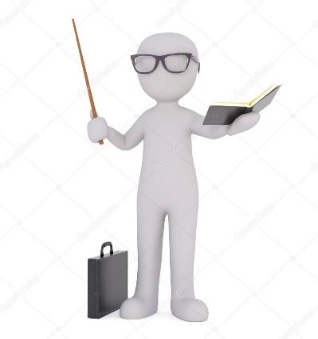 Voici un exemple d’évaluation formative pouvant être proposée avant la conceptualisation des notions pour vérifier le degré d’apprentissage durant l’observation et l’analyse des supports
f. Réfléchir à des modalités d’évaluation : 
Au début (évaluation diagnostic)
Durant la séquence (évaluation formative)
À la fin (évaluation sommative)
=> Confère module n°…pour plus de détails sur ces différentes modalités
La séquence pédagogique
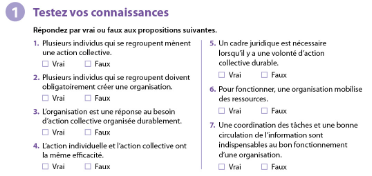 3. Quelles étapes à suivre pour élaborer une séquence pédagogique ?
Etapes :
Exemple :
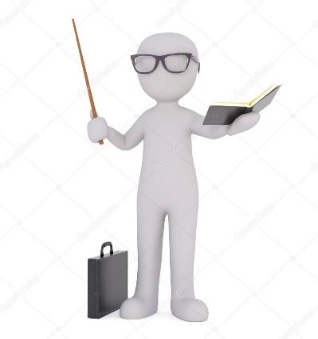 La formalisation de son ingénierie pédagogique passe par la rédaction de cet outil.
En effet, il facilite la conduite de son animation de classe en offrant un cadre réfléchi et anticipé.
Enfin, il n’empêche qu’à postériori, il convient de s’auto-diagnostiquer en adoptant une posture réflexive pour ajuster les futures pratiques aux points de friction observés.
La séquence pédagogique
g. Elaborer sa fiche pédagogique de séquence
Se référer à un exemple concret de fiche pédagogique : 
Nom du fichier : fiche_pédagogique_TB.doc
4. Où trouver des supports servant d’activités pédagogiques (liste non exhaustive) ?
La séquence pédagogique
6. Comment procéder à la Conceptualisation (le «C» de la méthode O.A.C.I.) ?
Recommandation importante : il est préférable de faire surgir les concepts au fil de l’eau de l’observation et analyse des différentes activités proposées aux élèves. Cela permettra d’éviter une déperdition de la compréhension des concepts surgissants.
La séquence pédagogique
6. Comment procéder à la Conceptualisation (le «C» de la méthode O.A.C.I.) ?
La séquence pédagogique
7. Comment organiser l’Interprétation (le «I» de la méthode O.A.C.I.) ?
La séquence pédagogique
En conclusion :
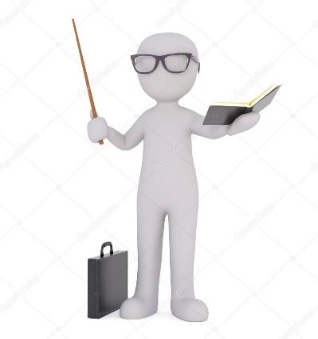 Pour préparer sereinement chaque séquence pédagogique, il convient de : 
Se référer au programme ou référentiel
Bien identifier les objectifs et les notions 
S’interroger sur les modalités d’activités pédagogiques possibles
Construire les supports en travaillant leur contenu, les consignes de travail et leur faisabilité par les élèves
Prévoir des modalités d’évaluation progressives
Et planifier le temps intra-séquence (le minutage pour chaque activité)
Les rituels pédagogiques
Dernier rappel : la méthode O.A.C.I. permet à chaque élève de s’approprier les notions grâce à un ensemble d’activités où il est parti prenante de son apprentissage